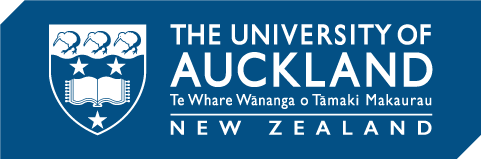 The Voices of Gifted Adults: A Focus Group Study
Maggie Brown

www.focusgroupsgifted.auckland.ac.nz
We are not that!
PURPOSE

to add the voices of gifted adults to key conversations emerging within the study of adult giftedness
The study is part of a larger research project including:
www.delphistudy.auckland.ac.nz
?
What is the current state of research & knowledge about gifted adults?
What is needed to develop research that increases our understanding?
How should research efforts be directed in the next 5 years?
Configurative Lit Review
What the published literature says
Delphi Study
What the experts say
Focus Groups
What gifted adults say
Lit Review
Focus Groups 
No Voice!
Delphi Study
Canada, USA, Switzerland, Germany, the Netherlands, Australia, New Zealand & South Korea.
ThematicANALYSIS
Not tied to theory
  Grounded
  Emergent
Braun, V., & Clarke, V. (2006). Using thematic analysis in psychology. Qualitative Research in Psychology, 3(2), 77-101.
We are not that!
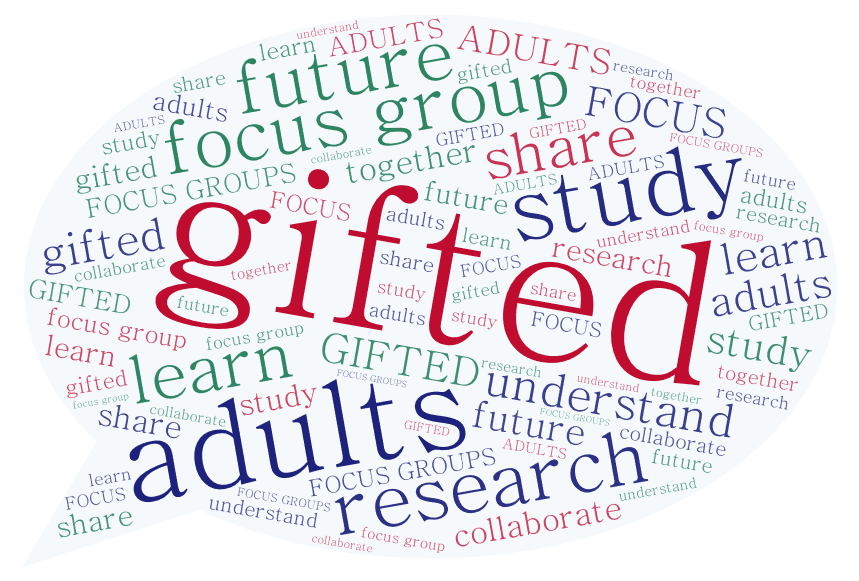 Trapped within the usual narrative

Othering: out of place and somehow ‘wrong’

Values are being imposed
?
What is the current state of research & knowledge about gifted adults?
What is needed to develop research that increases our understanding?
How should research efforts be directed in the next 5 years?
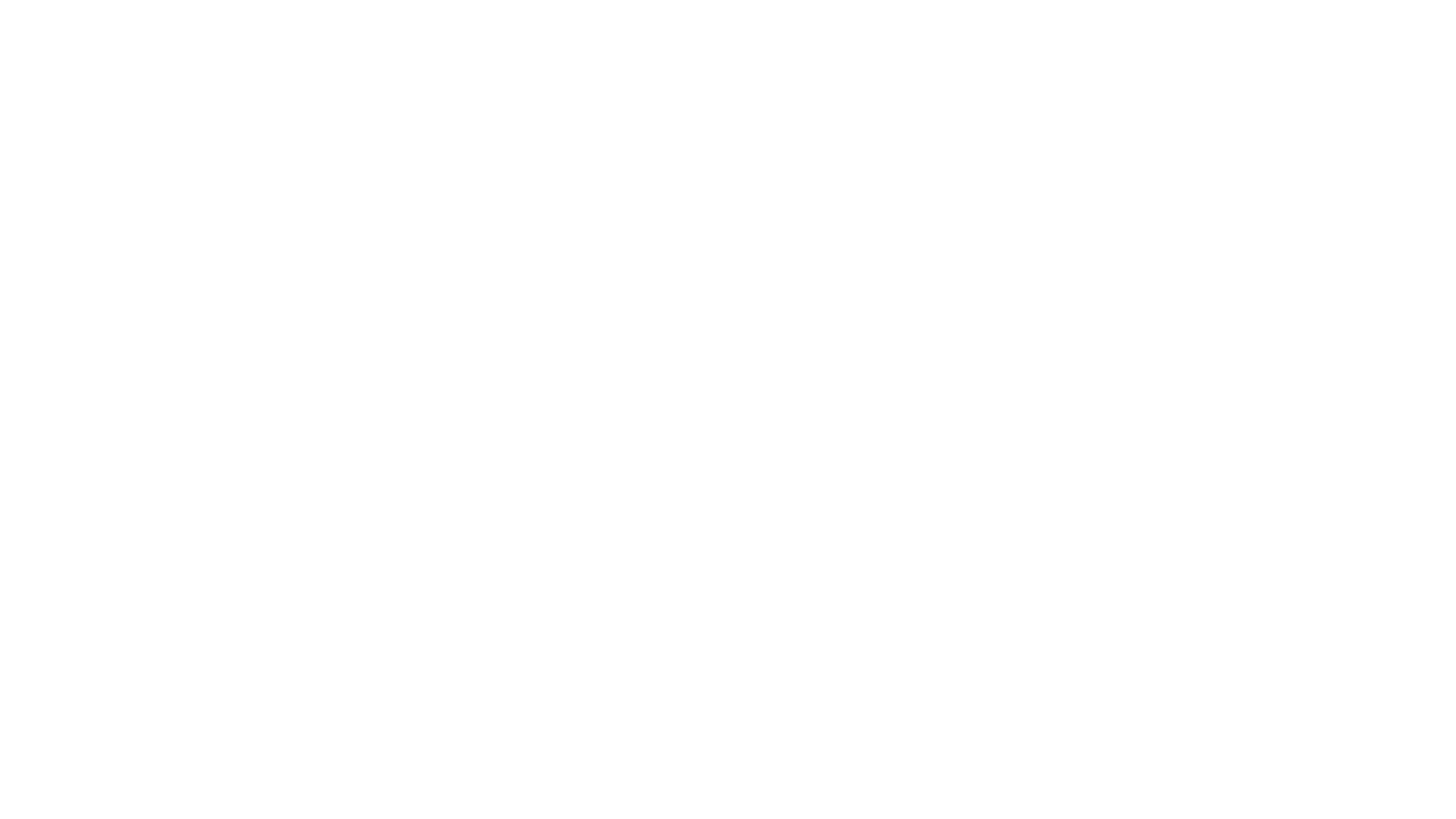 Broaden the narrative to include what is important to gifted adults

Value the lived experiences – listen to those stories!

Create space in research programs and academic journals for qualitative methods

TO PARAPHRASE REYNOLDS AND PIIRTO, 2005:

“Let’s bring the soul back into our narratives”
However it happens, research needs to respond to real needs and issues
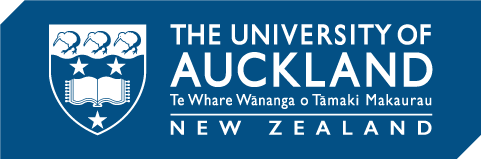 The Voices of Gifted Adults: A Focus Group Study
Maggie Brown

maggie.brown@auckland.ac.nz

www.focusgroupsgifted.auckland.ac.nz

www.maggiebrown.co
We are not that!